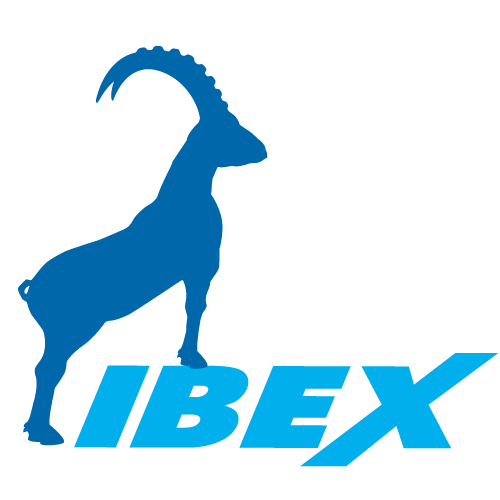 IBEX Initial Training WorkshopExperimental Controls TeamISIS
Contents
General Introduction
Running IBEX
Dashboard
System Views
Configurations
Synoptics
Basic Scripting (Time Permitting)
[Speaker Notes: Purpose of today’s presentation is to talk about configuration and synoptics within IBEX
Prepared some slides with info on (in black) and tasks to try (to green)
But you are in control this is to help you so can ignore slides. Ask questions whenever and you can choose the order

Today’s session is scheduled to last 2 hour (but room is booked for 3)]
Contents
Format
Information in black
Tasks in green
You are in control
Ask questions
Choose the order and depth
If you want to spend more or less time on a section please just let us know
Slides are available in a folder on your desktop
IBEX team
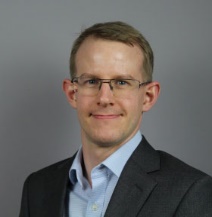 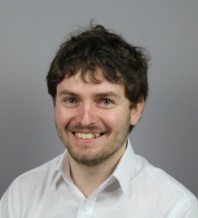 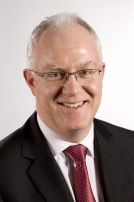 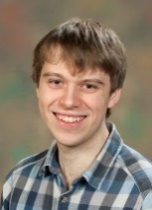 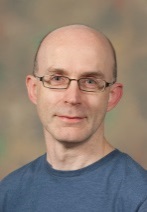 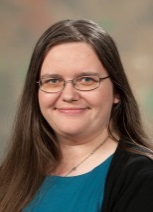 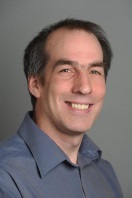 Kevin Woods
Freddie Akeroyd
John Holt
Kathryn Baker
Rory Potter
Dominic Oram
Alistair McGann
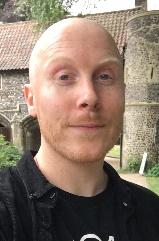 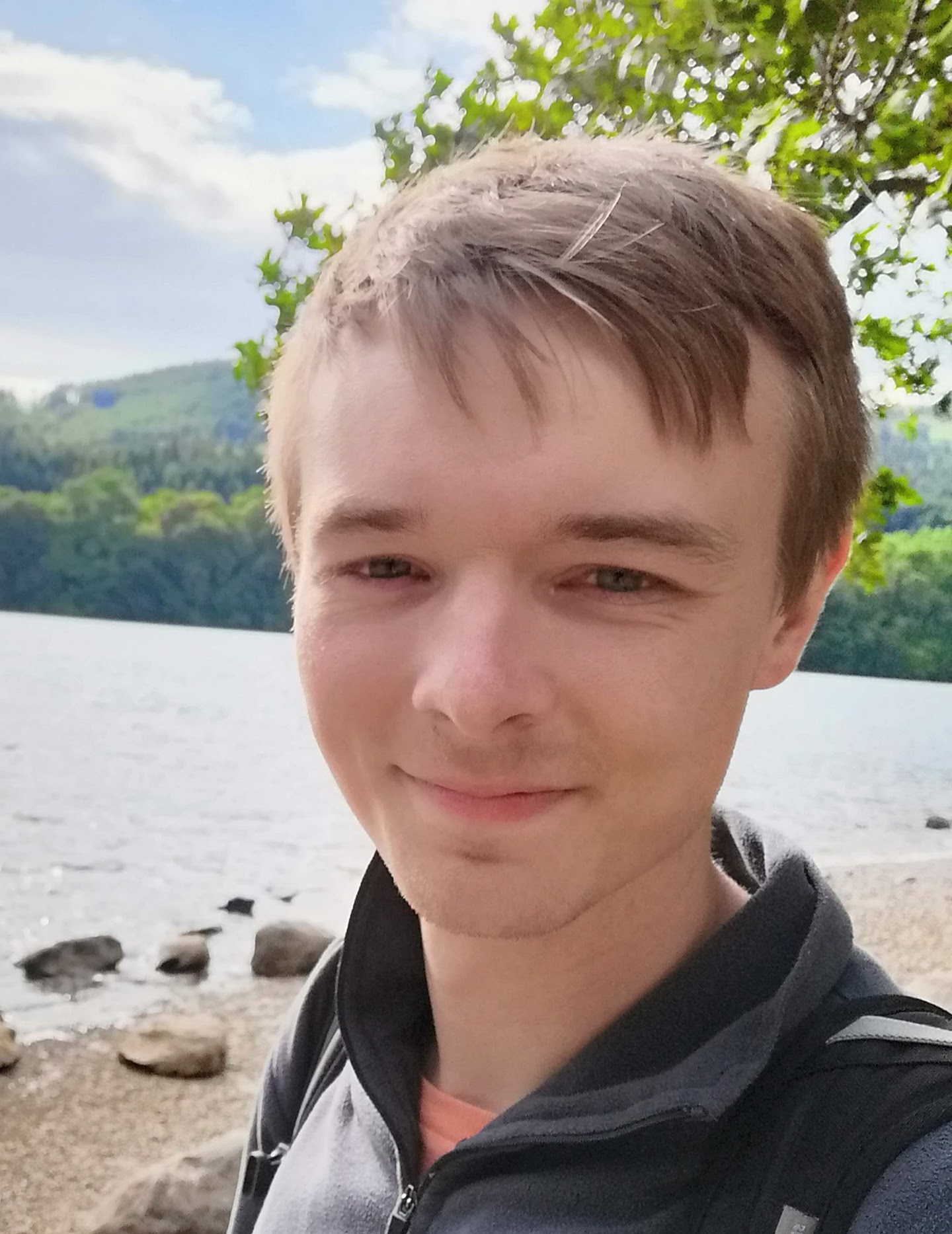 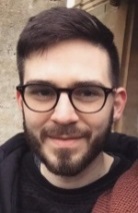 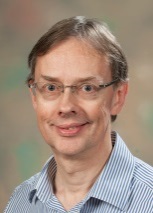 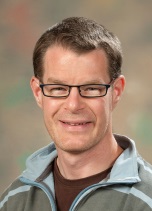 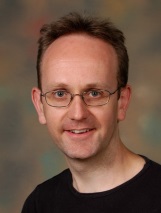 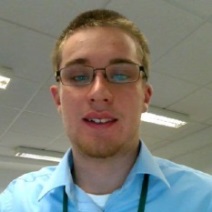 Aaron
Long
Tom Willemsen
David Keymer
Christopher Morten-Smith
Thomas Löhnert
Gareth Howells
James
King
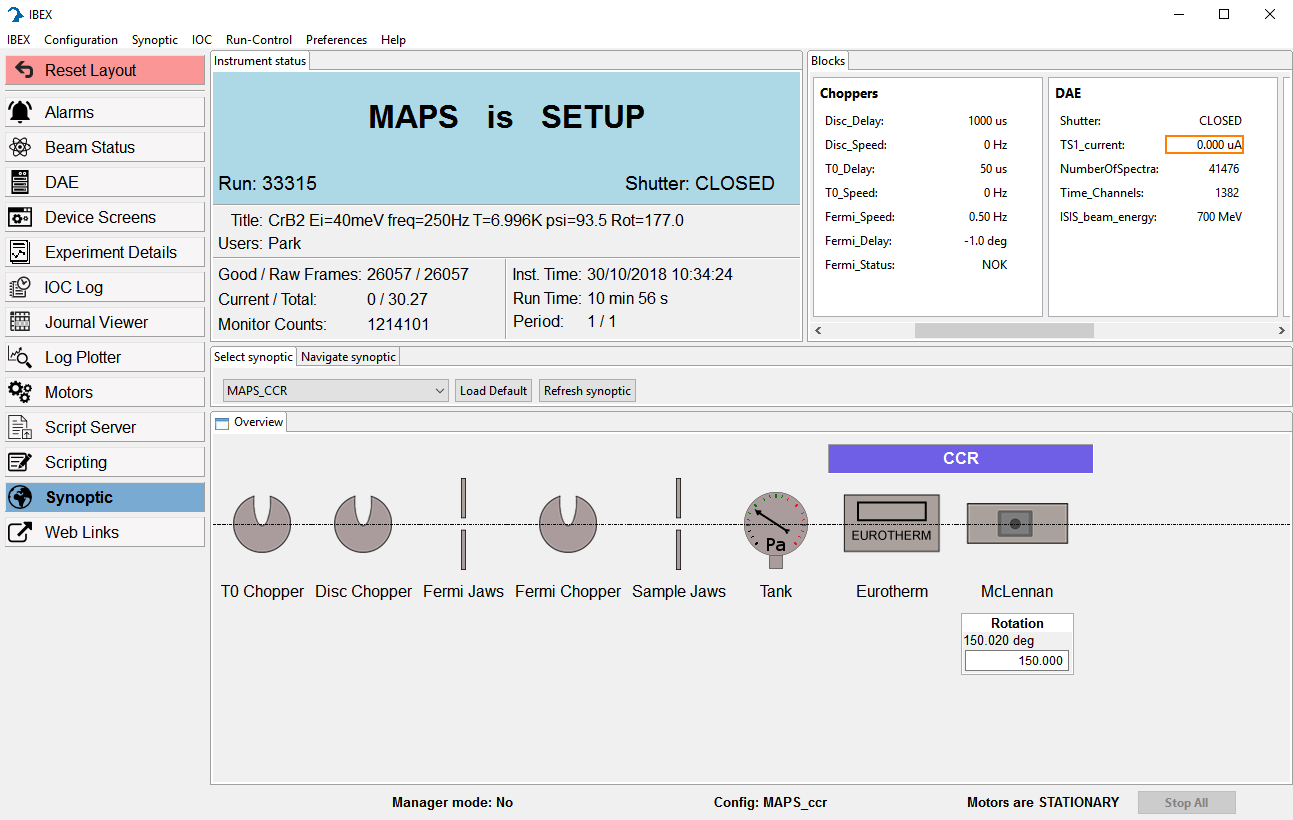 [Speaker Notes: Main IBEX GUI: launched from the start bar

When showing IBEX for the first time, give a 2 minute overview of things it can do as a trailer for what’s to come. This will give those fresh to IBEX a context for what it is and why it exists before leaping into the underlying architecture]
SECI + IBEX
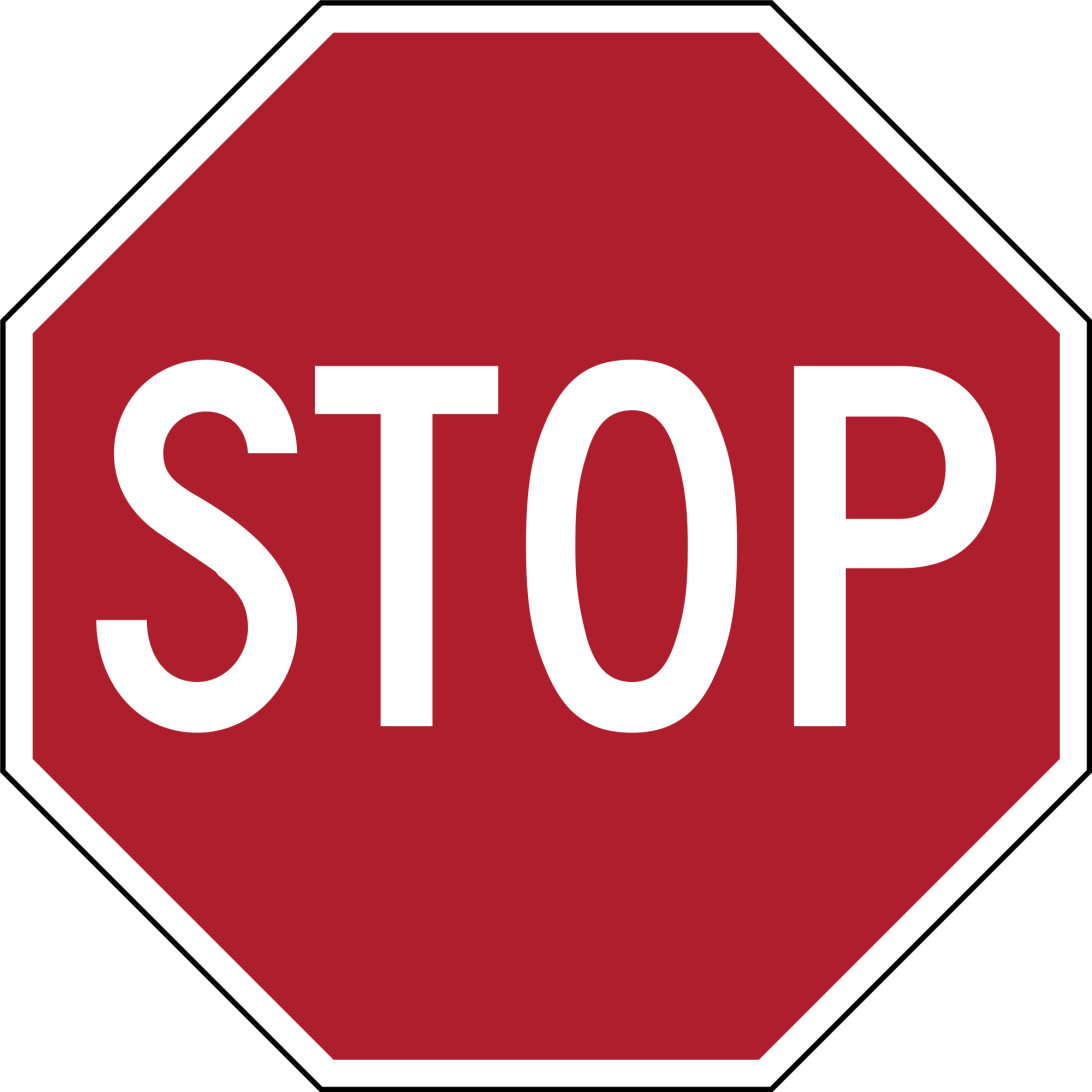 [Speaker Notes: SECI and IBEX shouldn’t be run concurrently
May appear to be working but problems underneath
Closing the IBEX gui is not sufficient to stop IBEX]
Hardware Interaction
[Speaker Notes: Two sorts of devices:
Hardware devices – measurement and control
Computer monitoring those devices – mention NDC, NDX and NDW

All connect to a network and they can communicate on that network. Some devices don’t talk network and we use MOXA’s to enable them to be placed on the network
Some connections are private]
Software Interaction
[Speaker Notes: Shows Software Interactions
The client is separate to the server.

NDX runs 
IBEX server (responsible for control)
IBEX Client to communicate with server
NDC runs
IBEX client and talks to the server and controls it
NDW
Desktop machine can only view the server

Some of these names will become more familiar as you use IBEX.
There are some changes to come to this, as the Script Server will alter some of these interactions.

This session will focus on the client, as that is the user interface of the system, and where the vast majority of interaction with the server should occur.]
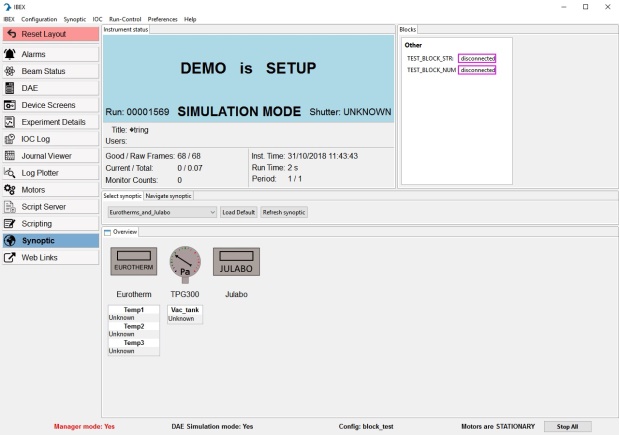 Dashboard
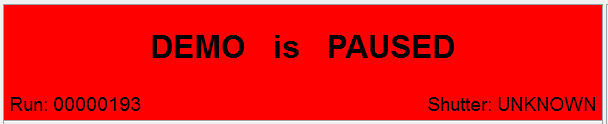 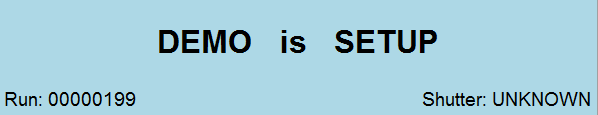 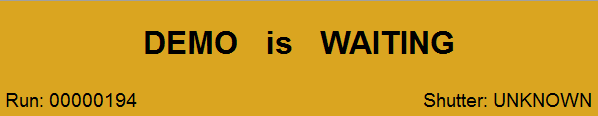 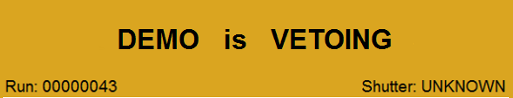 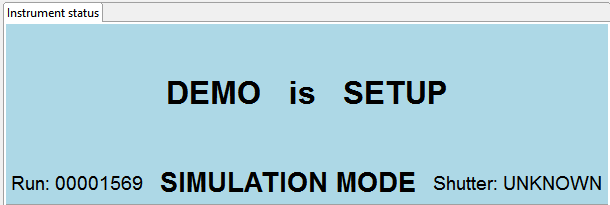 [Speaker Notes: Shows the state of the DAE

Light blue - Setup not running  but ready to be run
Green – running collecting data
Red – paused, not collecting data
Orange – waiting or veto
Waiting – a block is outside of run control limits and the data to not being collected
Veto – an external veto has triggered on the DAE and it is not collecting data
Also shows experiment title, users, frames and other information about the current run]
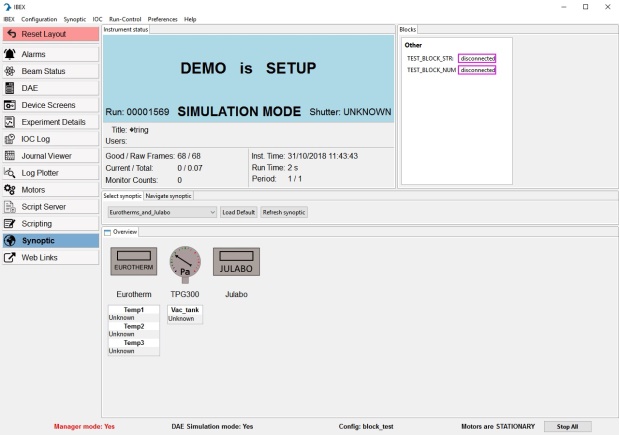 Blocks
Blocks
Run Control
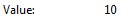 Not under run control
Within limits
Outside limits
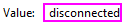 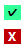 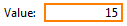 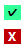 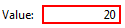 [Speaker Notes: What is being monitored
Blocks can be set in scripts

Blocks are a name and value. The display also shows when a block is:
Disconnected – outlined in purple
Minor alarm – outlined in orange
Major alarm – outlined in red

Run control is represented by ticks and crosses to right of block:
Nothing – not under run control
Tick – under run control in limits
Cross – under run control outside of limits]
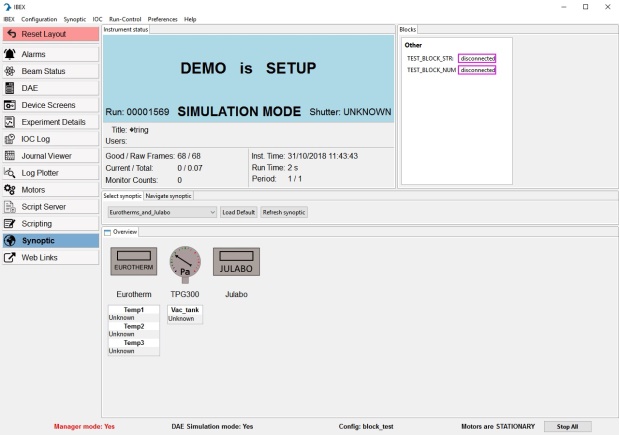 System Views
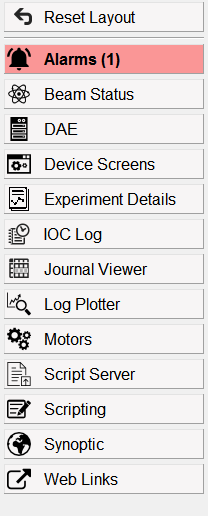 Investigate the system views and find out what they do
[Speaker Notes: Different System views we will look at some of them in the moment but take 5 minutes to have a quick look.]
System Views: Alarms
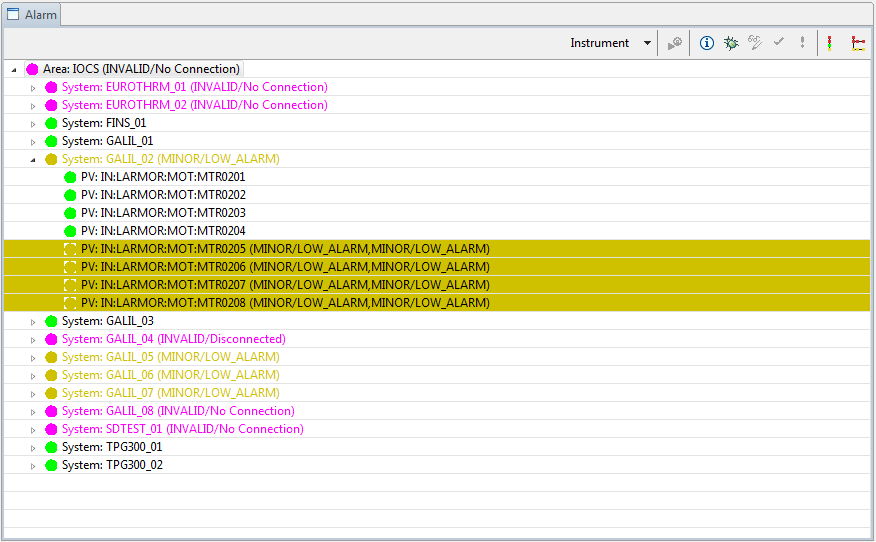 [Speaker Notes: Alarm view is picture of problems on your instrument. You can drill down into the tree to show what the problems are.]
System Views: DAE
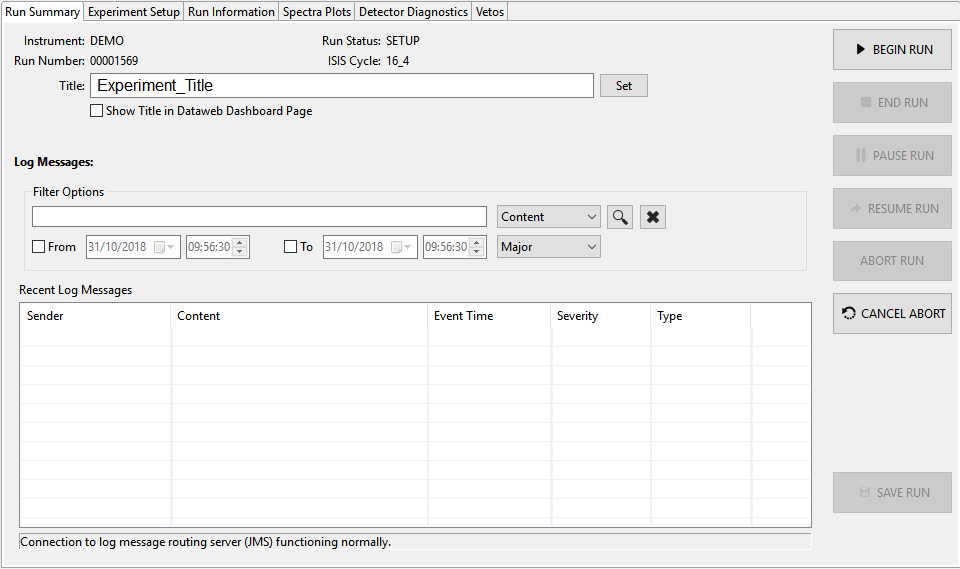 [Speaker Notes: DAE let you control the DAE Begin, end, etc.
Set title + visibility
See Log errors

Walk through]
System Views: Experiment Details
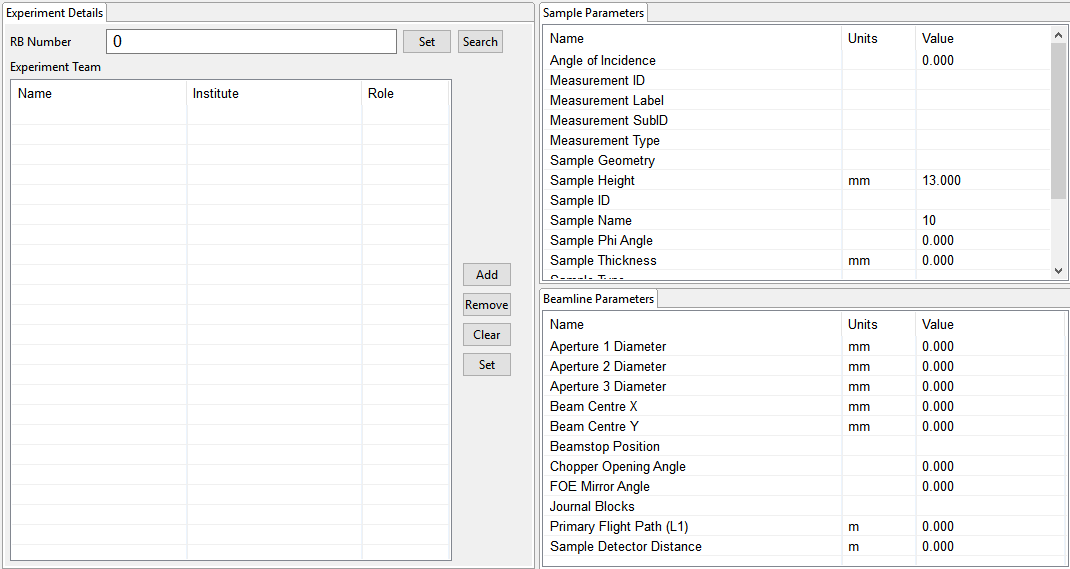 [Speaker Notes: Experiment details lets you fill out experiment details which are written into the DAE.]
System Views: Log Plotter
From Blocks
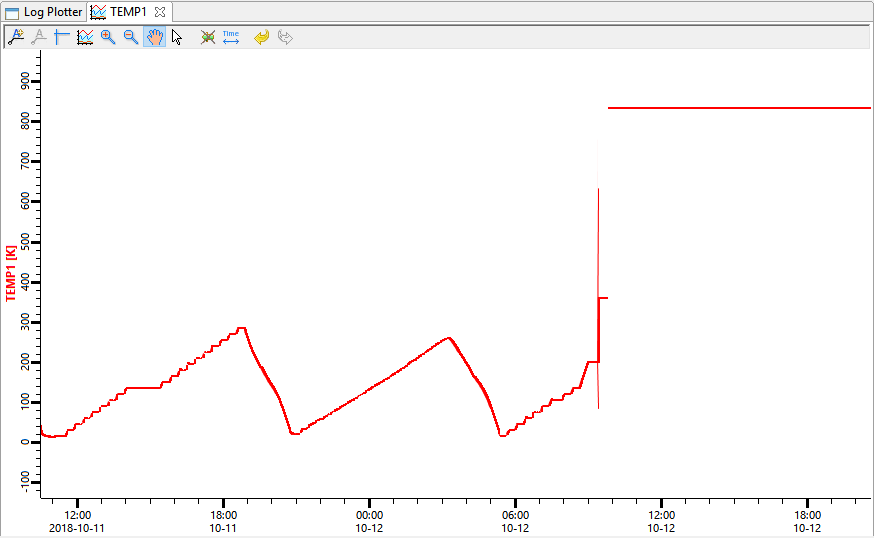 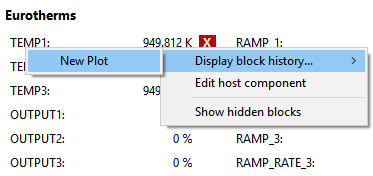 From OPI
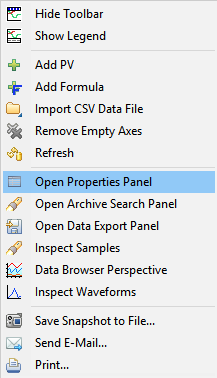 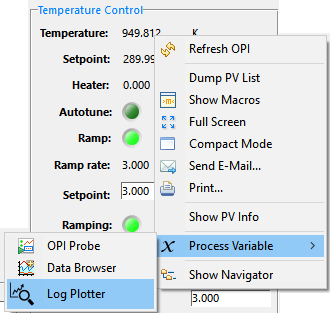 [Speaker Notes: The value of a PV can be plotted against time from a block or OPI. This may include historic data but will log future data.


Right click Properties: Trace display properties, time/value axis labels + scaling, redraw time, …]
System Views: Scripting
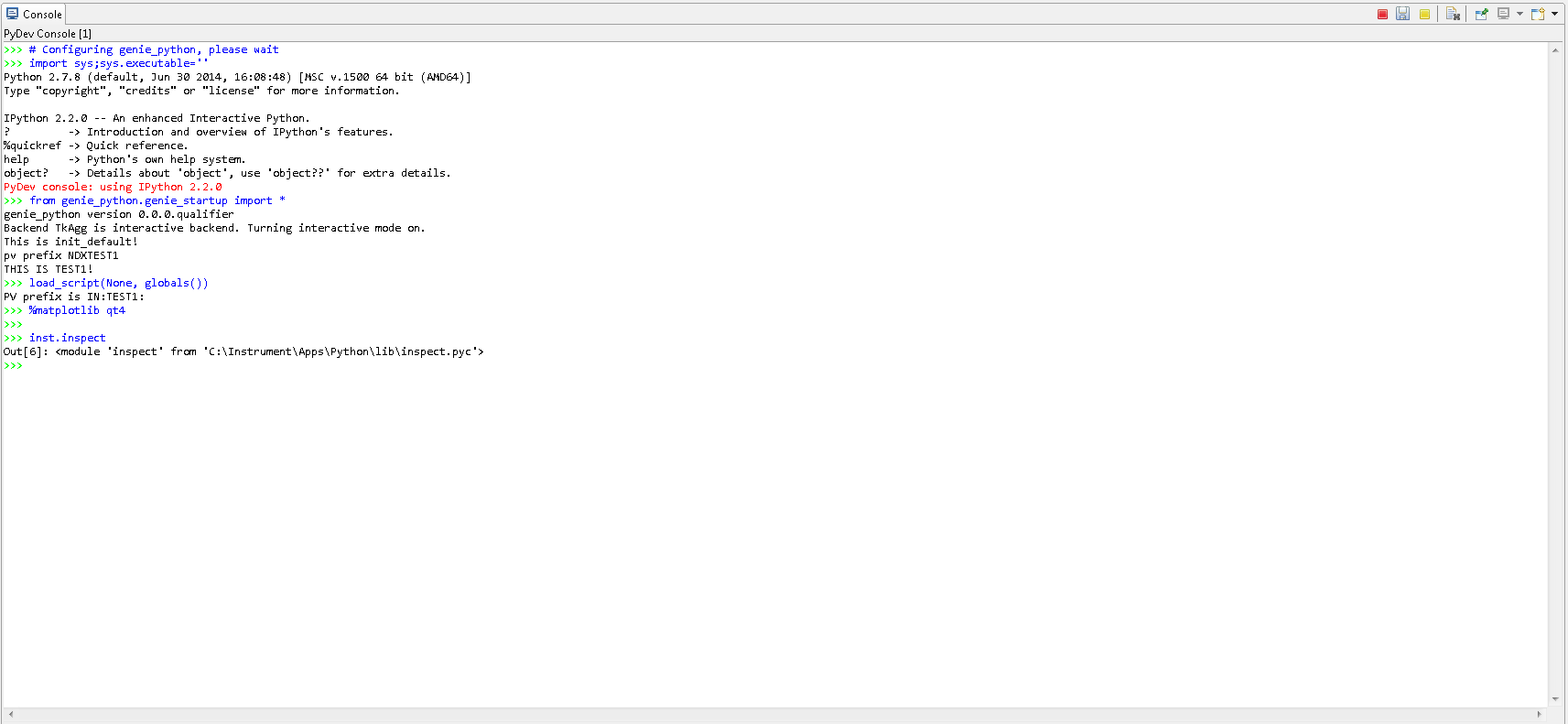 Covered further in our course:
Introduction to genie_python
System Views: Script Server
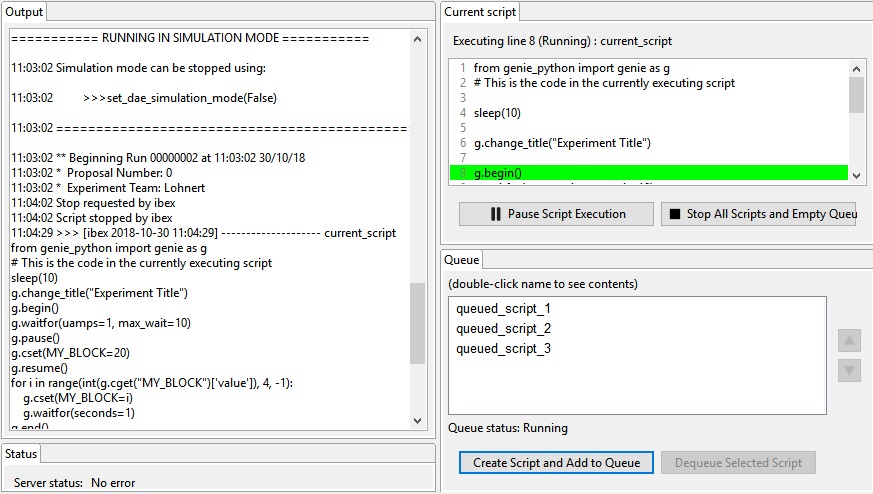 Covered further in our course:
Introduction to genie_python
System Views: Synoptic
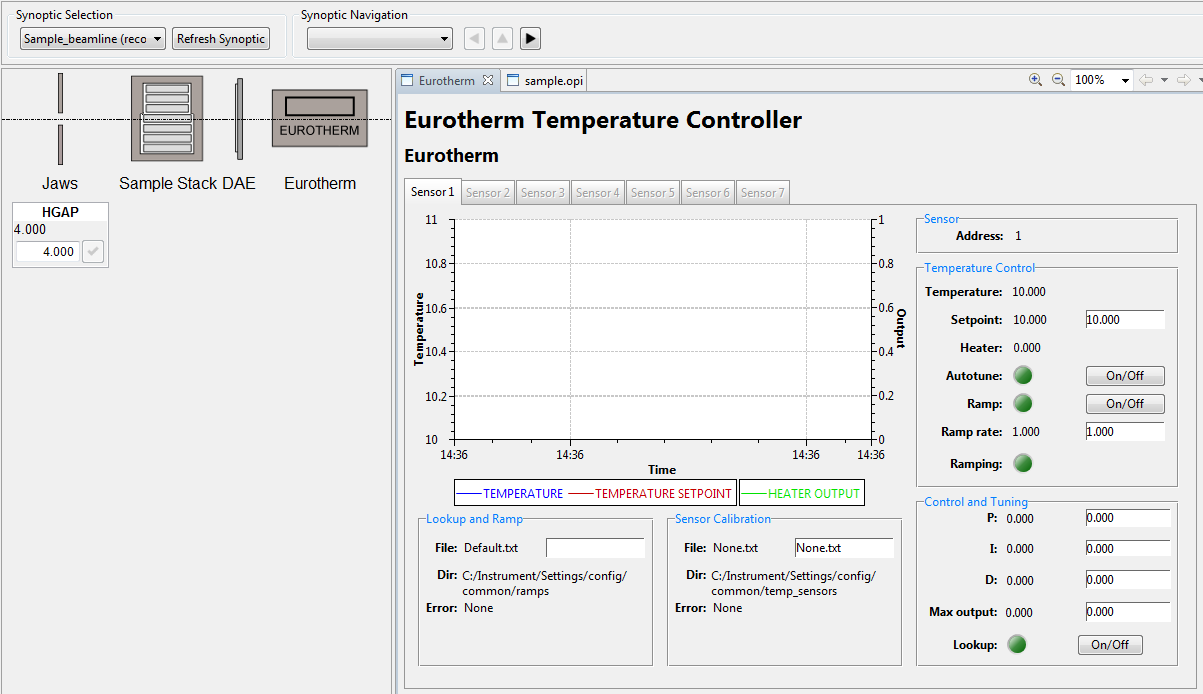 [Speaker Notes: Synoptics allow visualisation of the instrument.
Click to see an OPI which is a more detailed view of the component on the synoptic.
Users can create synoptics from the menu Synoptics -> New]
System Views: Other
Beam Status
Device Screens
Motors
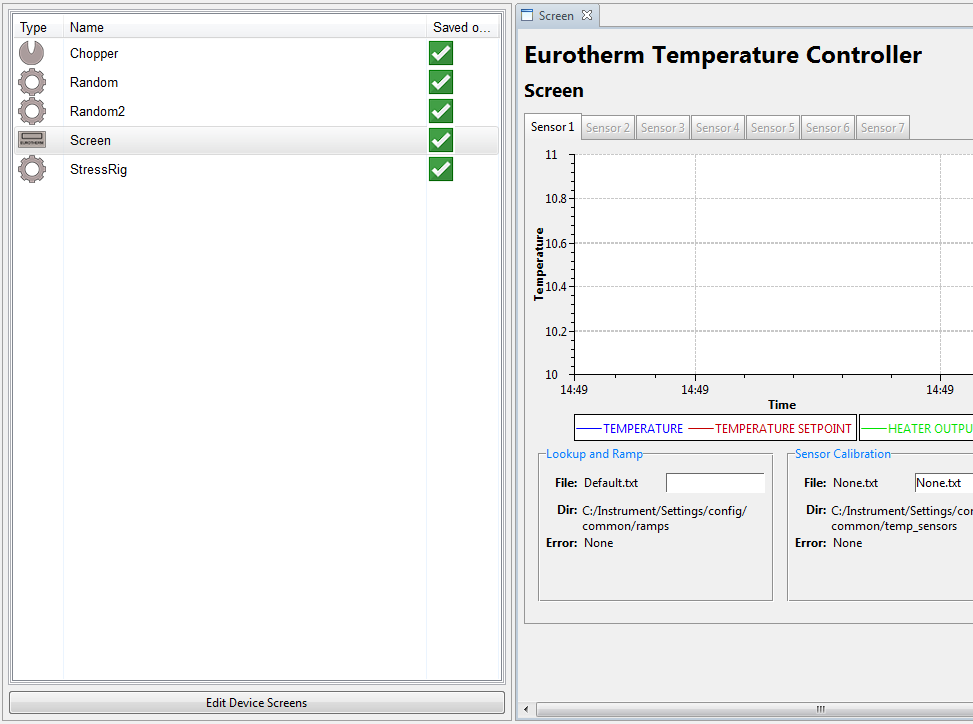 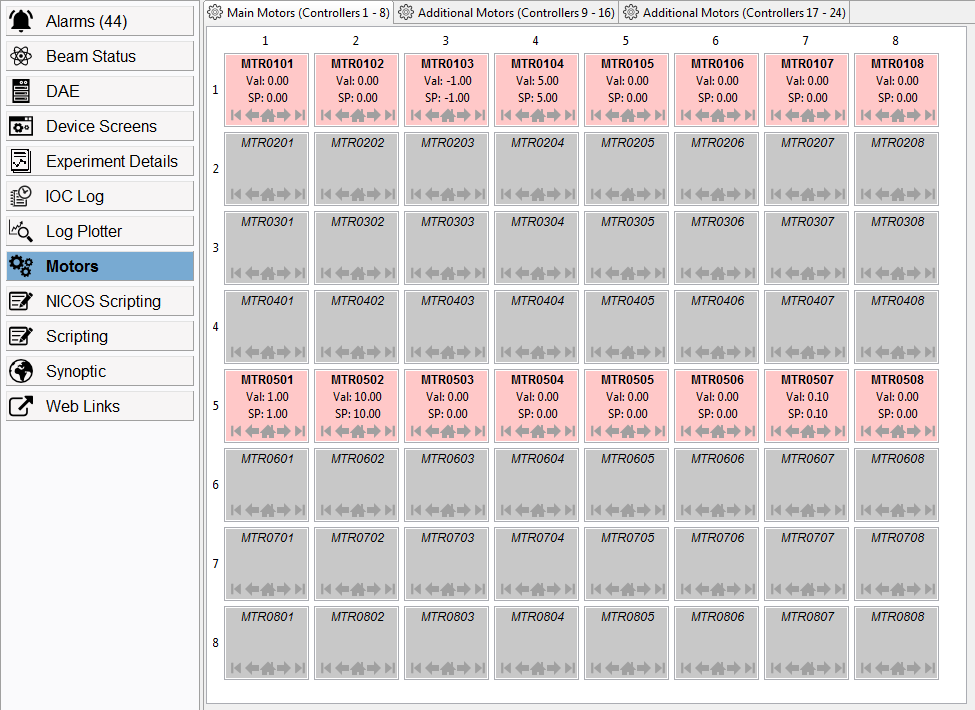 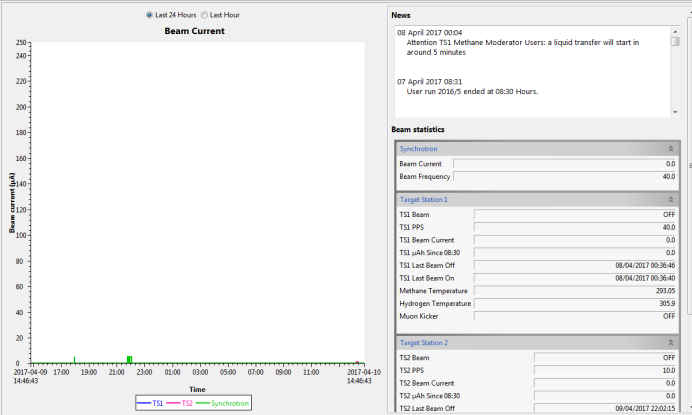 Web Links
Journal Viewer
IOC Log
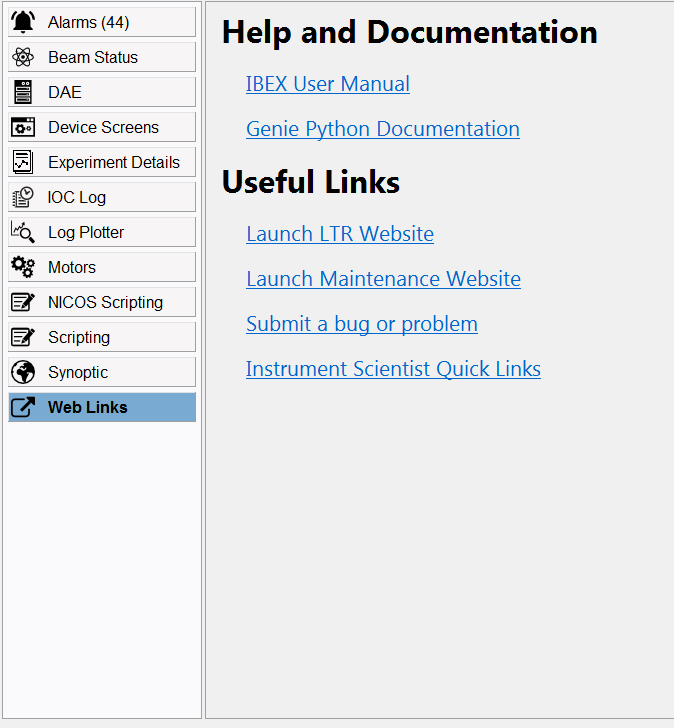 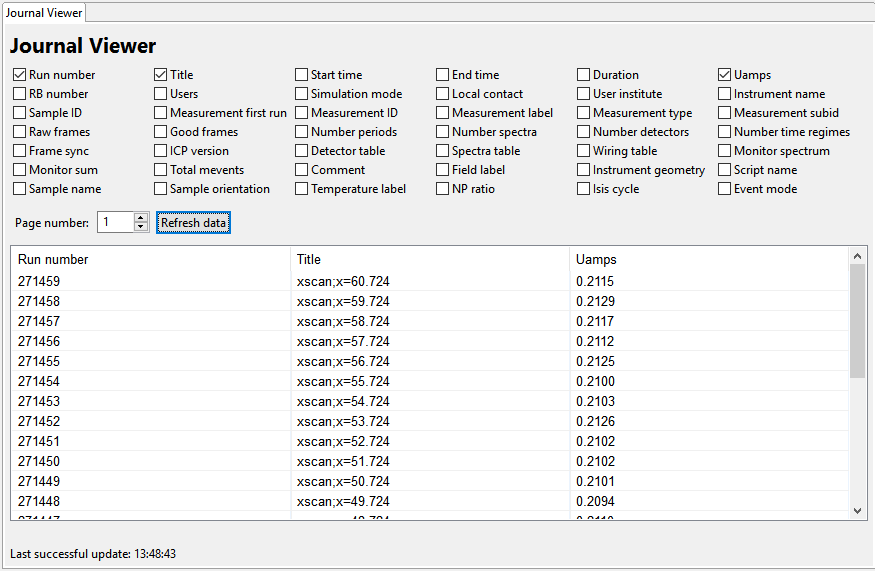 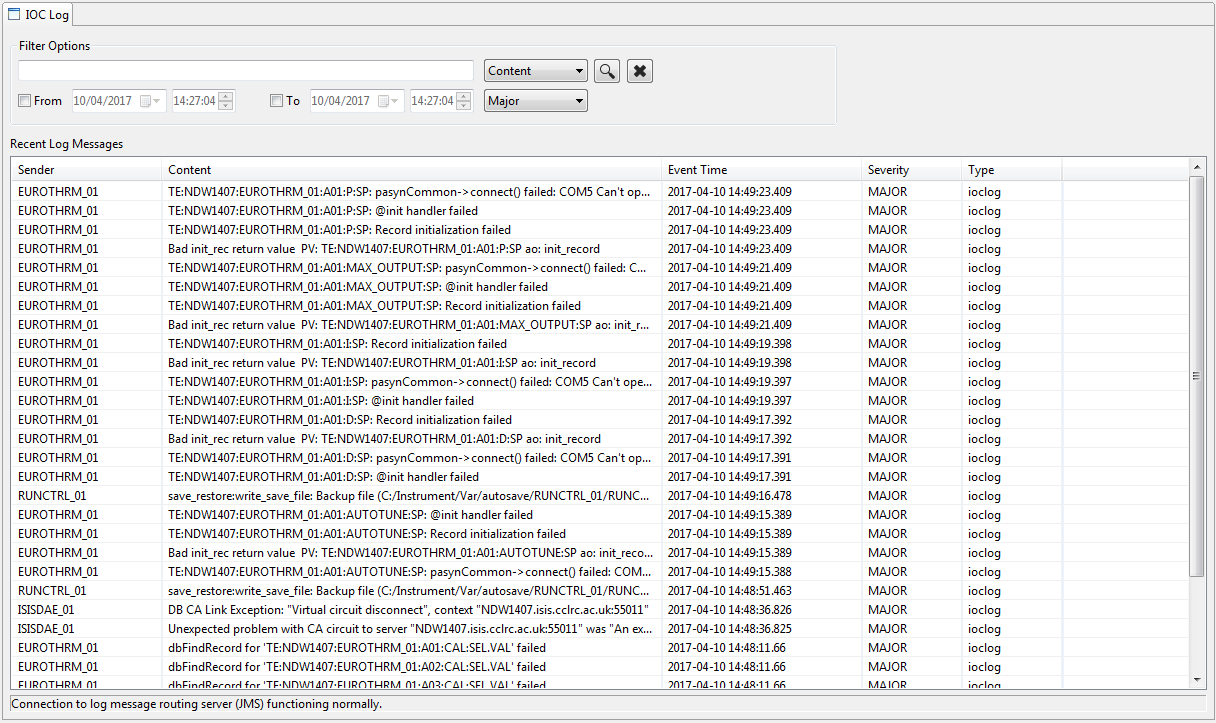 [Speaker Notes: There are many other system views:
Beam Status
Device Screens – synoptics without the beam
Motor – view of all motors on the system
IOC Log – information from the IOCs
Journal Viewer – shows runs + selected information
Web Links – useful links including user manual and error reporting]
System Views: Dynamic Layout
“ViewParts” can be freely rearranged
Layout is per view
If anything goes funny – reset layout button




Future: Save layouts
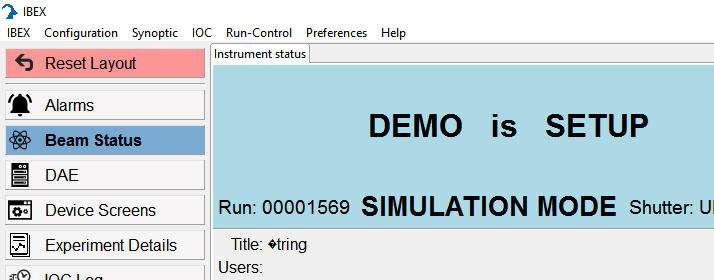 Configurations
Configurations
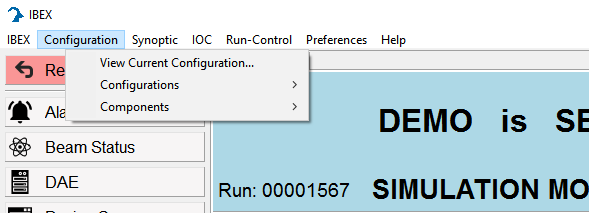 If you edit the current configuration it will change the configuration on the server when it is saved

Manipulate configurations:
New
Load
Edit (current and other)
Copy (Hint: save as)
Delete
[Speaker Notes: Configurations
Can edit configurations which are not the current config (different to SECI) - point out “Current Configuration” label)
Saving the current config applies the change immediately
Tasks are about manipulation of configuration not the contents]
Configuration: Contents
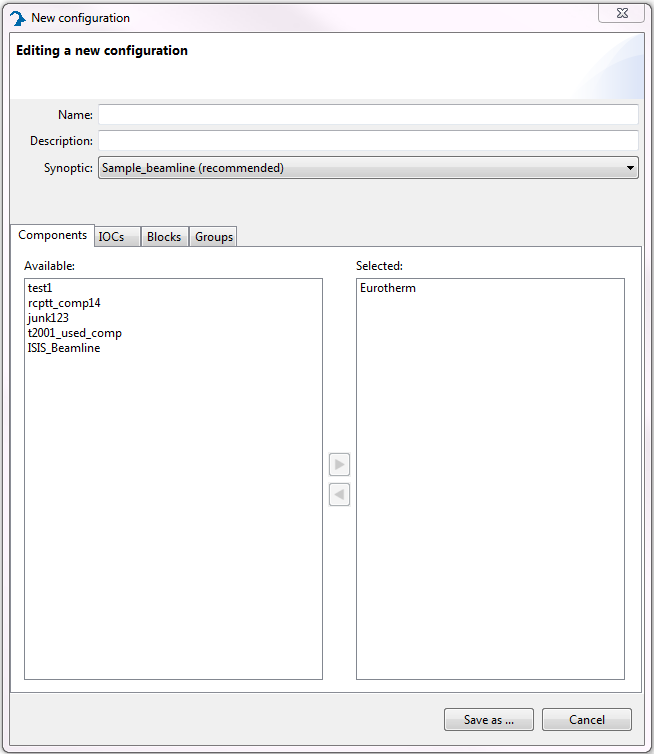 [Speaker Notes: Configurations have:
Details (Name, description and default synoptic)
Components
IOCs
Blocks
Groups]
Configuration: Components
[Speaker Notes: Make a configuration out of 0, 1 or many configuration components
Each configuration component is just a configuration (except it can not contain components)]
Configuration: Components
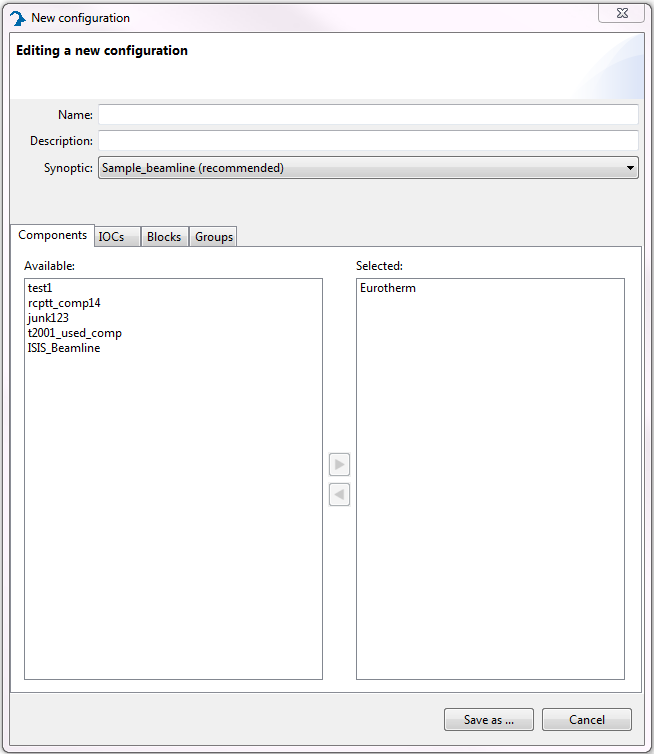 Create a new component
Add it to an existing configuration
Configurations: IOC
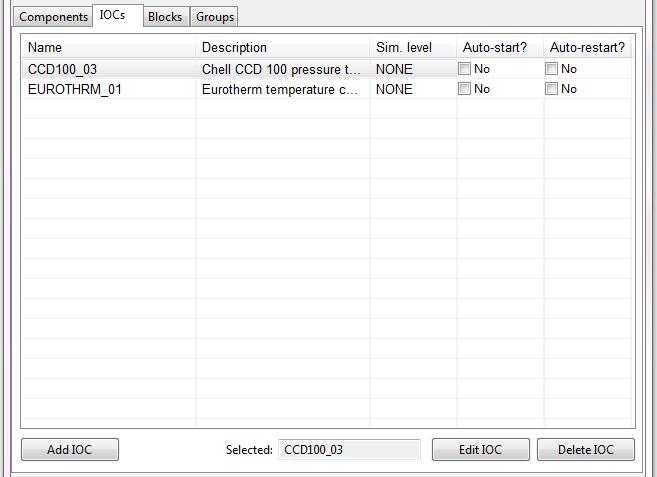 [Speaker Notes: This is a list of IOCs in the current configuration – shows their description along with Sim level, whether they auto start or auto-restart

Buttons at the button add/edit/delete IOCs to the configuration]
Configurations: Add IOC
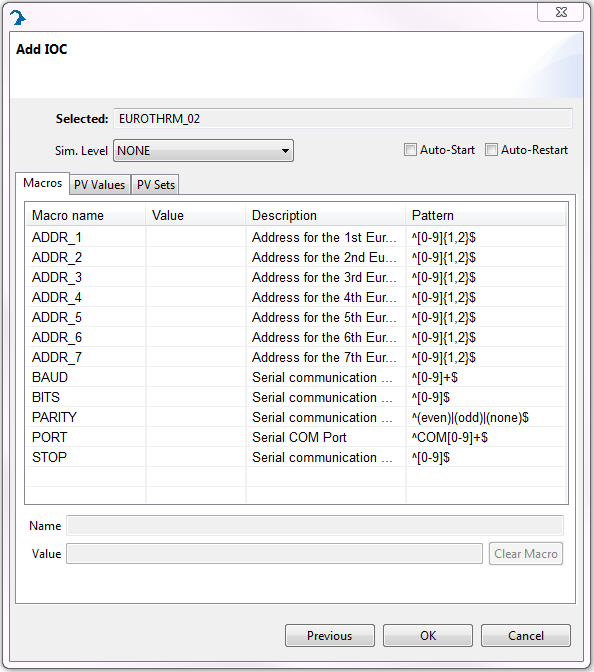 IOC Settings
Sim. Level
Auto-Start
Auto-restart
Add the SIMPLE IOC 
Make it auto-start
Confirm IOC is running in the Start/Stop IOC dialog (access from menu bar)
Remove the SIMPLE IOC
[Speaker Notes: Adding is a two step process. First select the IOC from a list then configure it. On the configuration page 

Sim level – probably not used on Experiment but does not talk to the device (not all IOCs have this at the moment so be careful)
Auto-start – on load IOC will start
Auto-restart – if the IOC dies it will be restarted

Will talk about macros next

Task: Find the SIMPLE in the list and click Auto-Start then save
Mention filter by IOCs in config]
Configuration: IOC Macros
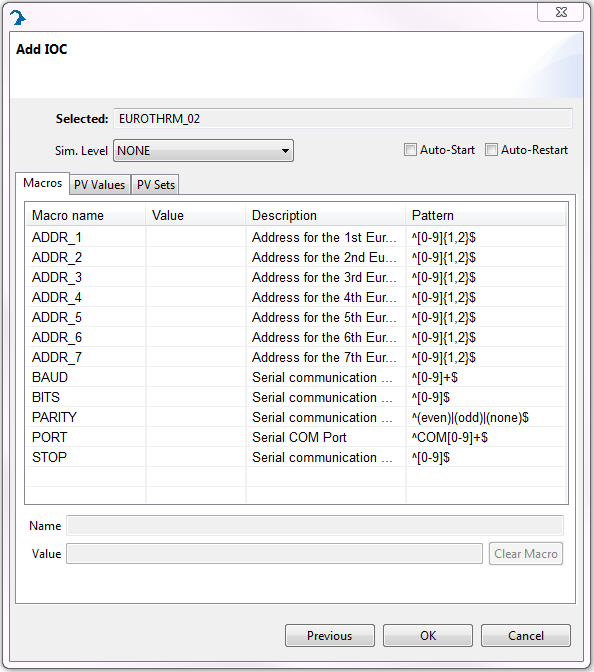 Set non-default macros for EUROTHRM_01
NB globals.txt overrides this
[Speaker Notes: IOC Macros Setup the device/IOC values. E.g. com port


Global.txt is in (in C:\Instrument\Settings\config\<instrument>\configurations)]
Configuration: Blocks
Wrap interesting instrument control variables (EPICS PVs)
To display with a descriptive alias
To log its values
To put it under run control
Configuration: PV Names
Variations
TEMP – measurement of temperature
TEMP:SP – set point for the temperature
TEMP:SP:RBV – read back from the device of the set point
Instrument
IOC Device Name
Channel
Value
IN:DEMO:EUROTHRM_01:A01:TEMP
[Speaker Notes: To add a block we have to understand PVs. These are published values from the IOC. They have the form:

Instrument (IN for instruments, TE for private machines)
Device name (can be shortened form of real name)
Channel – this is optional and may have more than one part
Value – what is being measured

On top of these are the variations to allows setting and reading back from the instrument what it thinks is set]
Configuration: Blocks
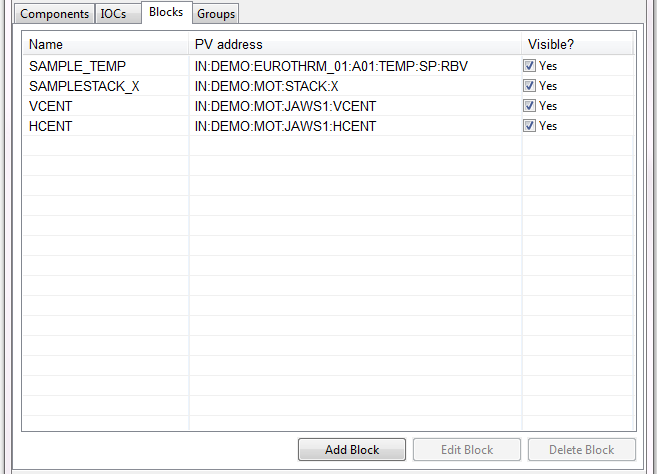 Add block for: 
PV TE:<INSTRUMENT NAME>:SIMPLE:VALUE1
Add blocks for other PVs from Simple using the search for other PVs (Hint play with the filters)

Logging and Run Control Settings
NB List of PVs is only updated on instrument start 
	after IOC is run
[Speaker Notes: 1) Add a block (click add block copy PV address as PV give it a good name) see it appear in the Others group on the dash board
2) Look at search functionality to find PVs more easily, mention the filters

Run control can be set up from the block (there is also a separate menu item)]
Configuration: Block Names
Block points at a PV
CCRTEMP -> IN:DEMO:EUROTHRM_01:A01:TEMP
Blocks can be read using genie_python
g.cget("CCRTEMP")
Blocks can be set using genie_python
g.cset("CCRTEMP", 20)
Under the hood this writes to IN:DEMO:EUROTHRM_01:A01:TEMP:SP
[Speaker Notes: When blocks are setup usually use PV bare name. You can also use fields but this is rarer.

Can be read in genie_python by using just the block name
Can be set by using genie under the hood it looks for a PV called <PV Name>:SP]
Facility PVs
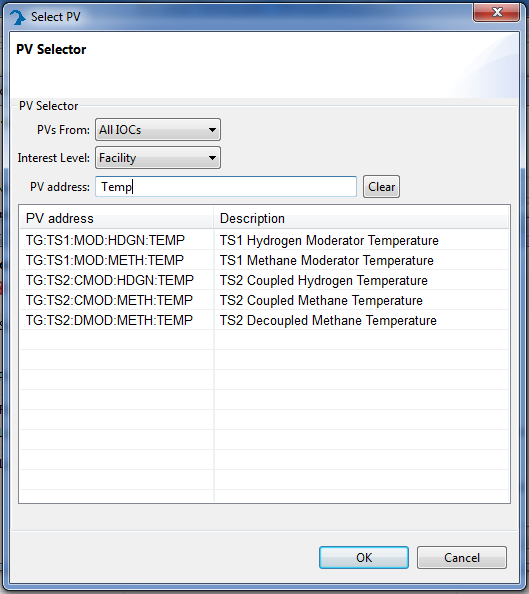 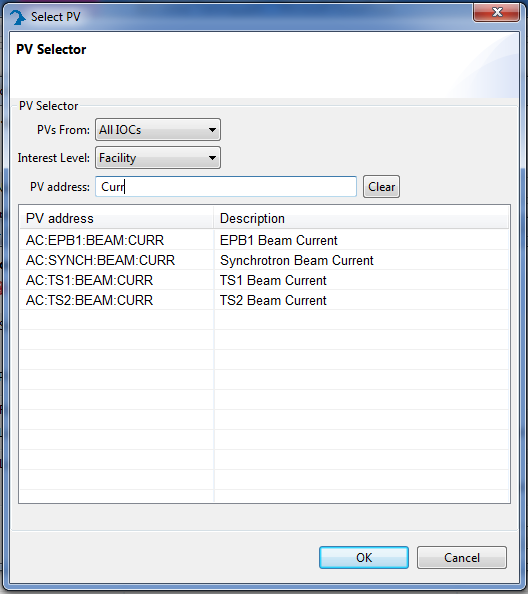 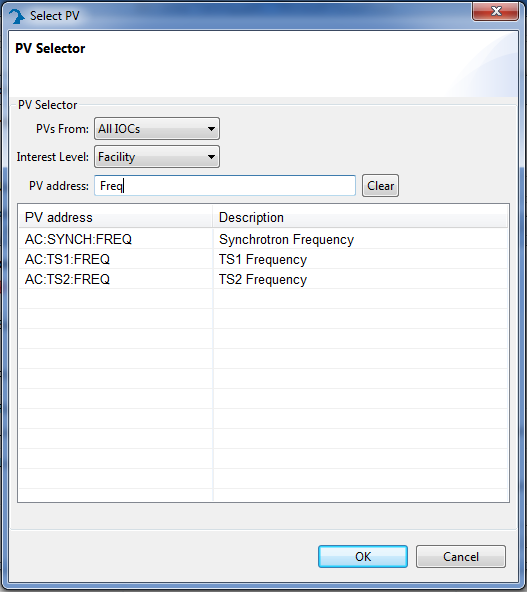 [Speaker Notes: You can filter blocks by “Facility PVs”
This gives access to many central synchotron values
Don’t forget you can filter by description]
Configuration: Groups
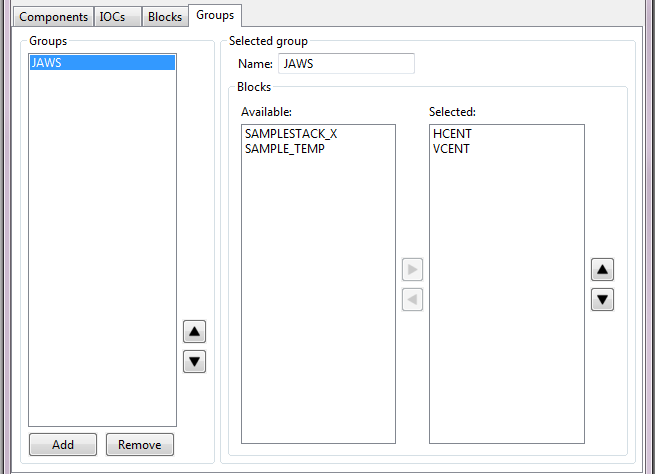 Create a “simple” group
Add new blocks to it
[Speaker Notes: Click Add (bottom left), change name in selected group (Blank groups are not saved)
Select block from available and click arrow so it is selected]
Configuration: Anything Else?
Anything else before moving to synoptics?
User manual
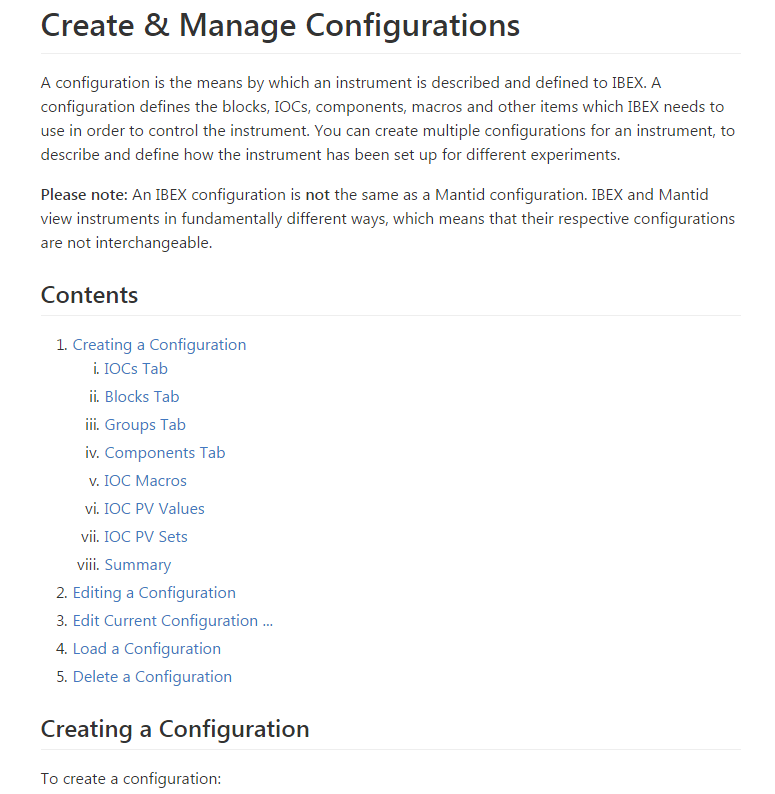 [Speaker Notes: Anything else]
Synoptics
Synoptics: Overview
Current synoptic
OPI
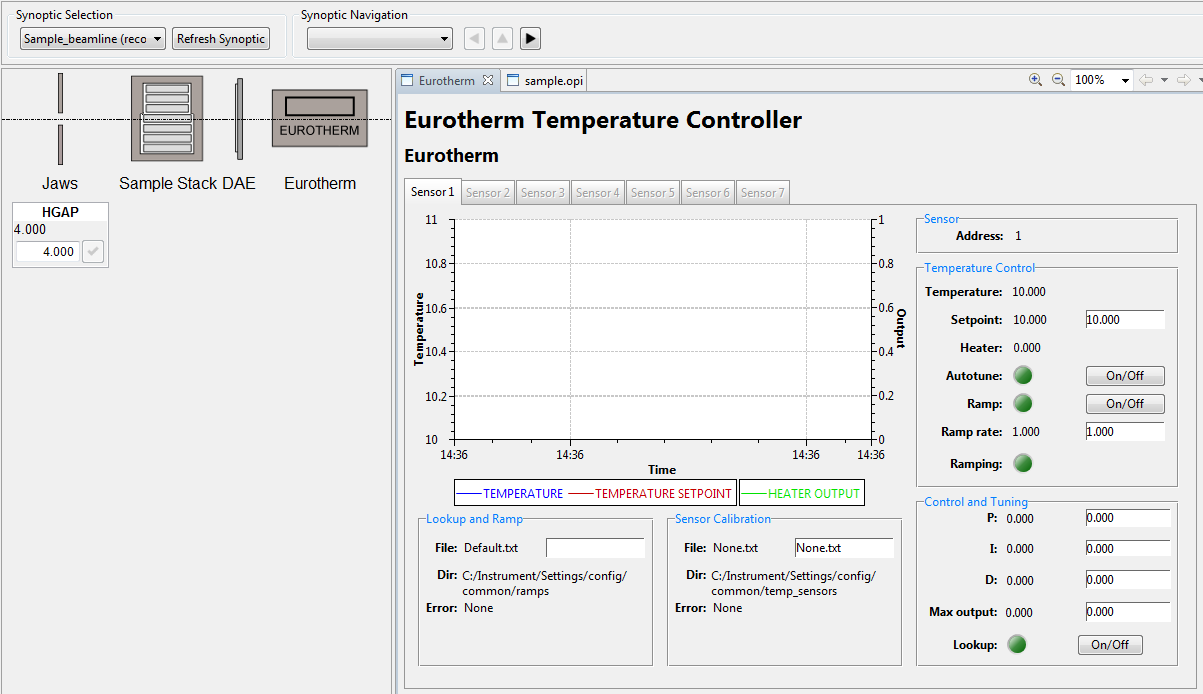 Component
PVs
[Speaker Notes: Give an overview of a specific setup of the beamline.
The view contains a number of components:
A navigation bar
A list of components
PVs associated with particular components
OPIs (like VIs)]
Synoptics: Structure
Synoptics 
made of components
Components
Link to a particular piece of hardware
Can open OPIs
Can display and set values for particular PV
Component groups
Component groups are components that contain other components
Component groups are components; they can also open OPIs, have PVs etc.
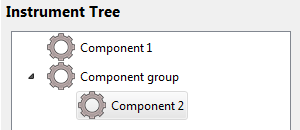 Synoptics: Example
Component groups PVs
Component group
Component
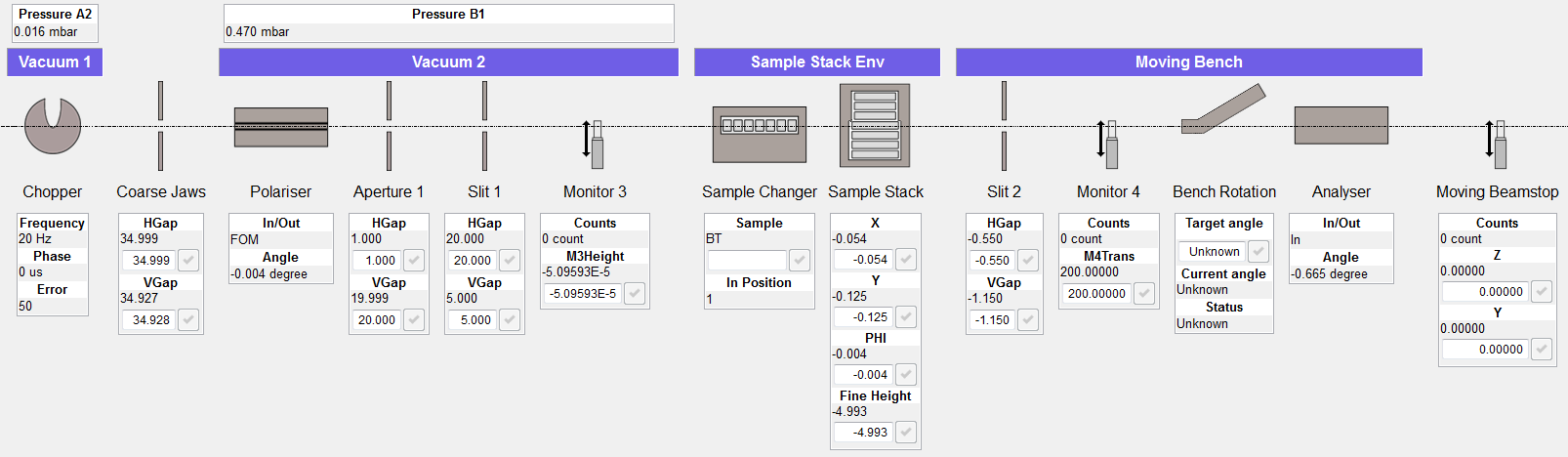 Component PVs
Synoptics: Example
Target OPI (Interface)
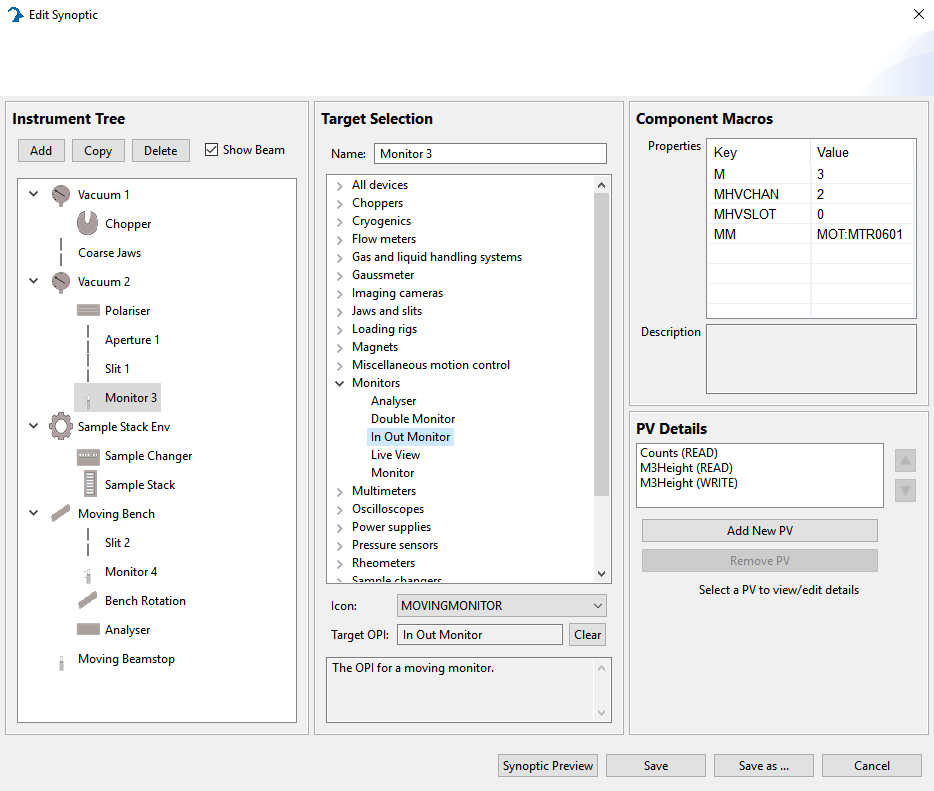 Macros
Components
Component PVs
[Speaker Notes: Groups: Components with nested components

Target OPI: Devices are in all appropriate categories]
Synoptics: New, edit, delete
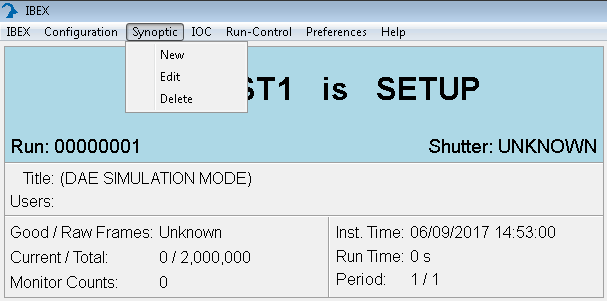 Create a new synoptic called “delete_this_synoptic”
Delete the synoptic named “delete_this_synoptic”
Create a new synoptic called “my_synoptic”
Open the edit dialog for “my_synoptic”
[Speaker Notes: Let users play with the new, edit and delete options. The dialogs for each should be self-explanatory once they’ve been pointed at the correct menu]
Synoptics: Instrument tree
Create/copy/delete components using controls at bottom
Drag and drop components to reorder them
Drag one component onto another to create or add to a group
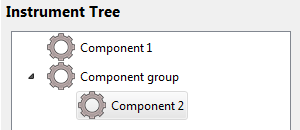 Synoptics: Instrument tree
Open the synoptic editor for my_synoptic
Create an instrument tree as shown
Save the synoptic
Select the synoptic. It should look as below
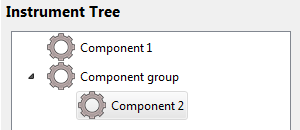 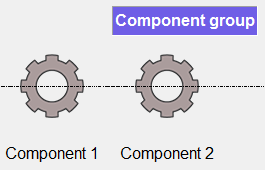 Synoptics: Component details
Each component has the following user-defined properties
Name: Displayed in the synoptic view
Target: Determines the OPI that this item points at
PVs: Covered later
Synoptics: Component details
Open the editor for my_synoptic
Change the name of Component A to Eurotherm
Under the Temperature Controllers heading, select EUROTHERM. 
Save the synoptic
Refresh the synoptic, how has it changed?
Synoptics: Macros
Some targets have macros. These tell the component how to set up the OPI correctly to point at a piece of hardware
Each macro has a description and usually a default value as a hint
Synoptics: Target details
Open the synoptic editor for my_synoptic
Select the Eurotherm component
Set the value for the macro: EUROTHRM_01
Save the synoptic
Synoptics: Target details
Click on the Eurotherm component in the synoptic. 
It should open an OPI that looks like this:
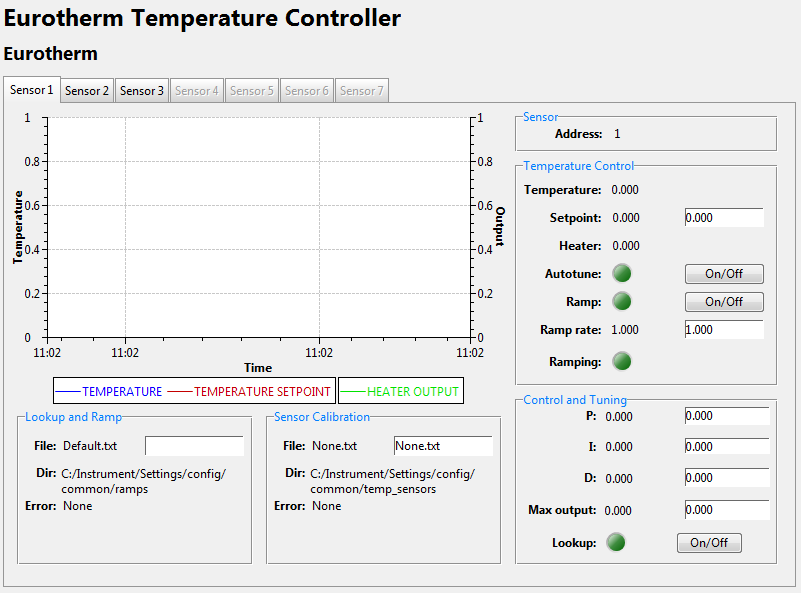 If you have lots of purple disconnected boxes still, check your macro values or ask your IBEX trainer
[Speaker Notes: Set the Eurotherm to recsim so we can play around with it]
Synoptics: PV details
You can display read and write PV values alongside your components
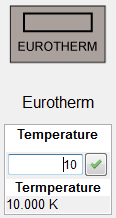 [Speaker Notes: Show the things you can do by right clicking on a control
Get PV info
Send to log plotter

Open an OPI with a graph and show that you can add control bars to allow panning

Caution against using particular controls that can mess up the GUI]
Synoptics: PV details
Open the synoptic editor for my_synoptic
Select the Eurotherm component
Click Add New PV and give it the following properties:
Name: Temperature
Mode: Read
Do the same again with the following properties:
Name: Temperature setpoint
Mode: Write
Use the Select block dialog to give them each an appropriate PV value
Synoptics: PV details
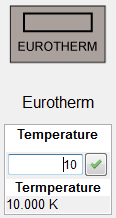 Save the synoptic. It should now look like this:
Try changing the temperature setpoint. Verify it changes to readback
Basic Scripting
Full scripting covered in:
Introduction to genie_python
[Speaker Notes: Emphasise that these slides will only give the basics and to write full scripts for the instrument you should attend Introduction to genie_python]
Scripting: Getting started
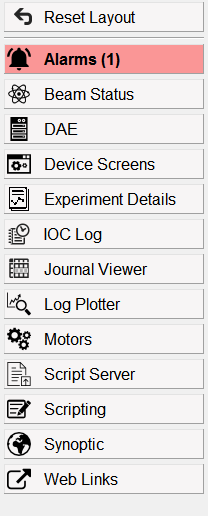 Open a scripting window in IBEX
Output "Hello, world!" to the console
[Speaker Notes: The best way to run genie_python commands is from the scripting perspective of the IBEX client.
To open a scripting window:
Open the scripting perspective

The exercise is mostly a warm up to make sure:
They have prerequisite Python knowledge]
Scripting: Calling functions
Access functions via the ‘g’ namespace. 
For example: g.get_version()
Autocomplete will suggest available functions:









(CTRL + . brings it back up)
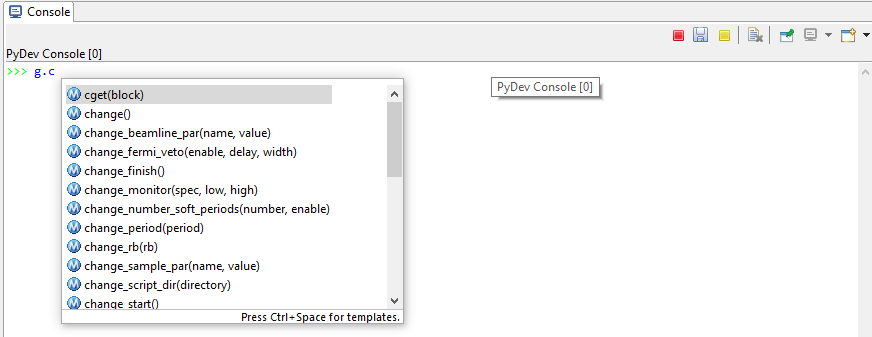 [Speaker Notes: Functions accessed via the ``g`` namespace
You should have noticed immediately after you typed ``g.`` that an auto-complete window appeared:
The window lists the available commands, and the arguments they take, in brackets. 
A description of the highlighted functions and its arguments is also given. 
The list will be refined as you type more characters.]
Scripting: Common commands
g.begin(): Begins a new run
g.end(): Ends the current run
g.change_title("New title"): Change the title
g.cget("MY_BLOCK"): Gets the value of a block
g.cset("MY_BLOCK", 1): Sets value of a block

Run some of the commands above
Use autocomplete to experiment with other commands
[Speaker Notes: Run through the basic commands
Allow a bit of time for users to experiment]
Scripting: Running other scripts
Python scripts are files with the extension .py. These makes complex code easier to edit and maintain

Scripts can use any Python and genie_python functionality.

Two types of scripts in IBEX:

Instrument scripts. Aimed at instrument scientists, or instrument-specific functions that multiple users may wish to access. To run use: inst.my_method("MY_BLOCK")

User scripts. Specific users need for particular experiments, these are stored in C:\Scripts\. To run use: g.load_script("run_my_experiment.py")
[Speaker Notes: Explain the running of pre-existing scripts, suggest the full course if people want to be writing/editing their own scripts]
Scripting: Script Server
Commands
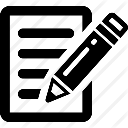 Scipting console:
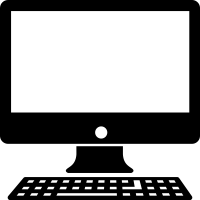 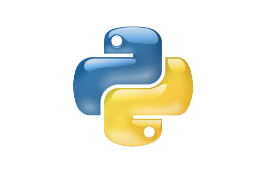 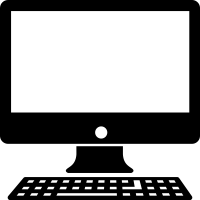 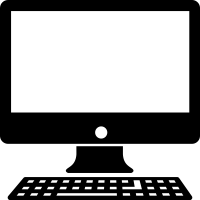 Client
NDX
Script
NDX
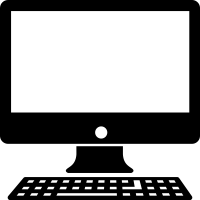 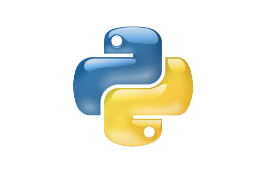 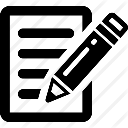 Script Server:
Results
Client
[Speaker Notes: Explain the running of pre-existing scripts, suggest the full course if people want to be writing/editing their own scripts]
Scripting: Script Server
Current functionality:
Execute a queue of scripts
Display currently executing script and line
Pause / resume script execution

More work planned
[Speaker Notes: Future functionality: 
- Syntax highlighting/suggestions
Similar to existing scripting window
- Time estimation?
- Dry runs of scripts?
- Python 3
At the same time as mantid
- Stepping through scripts one line at a time
- Editing a script on the fly]
ScriptServer
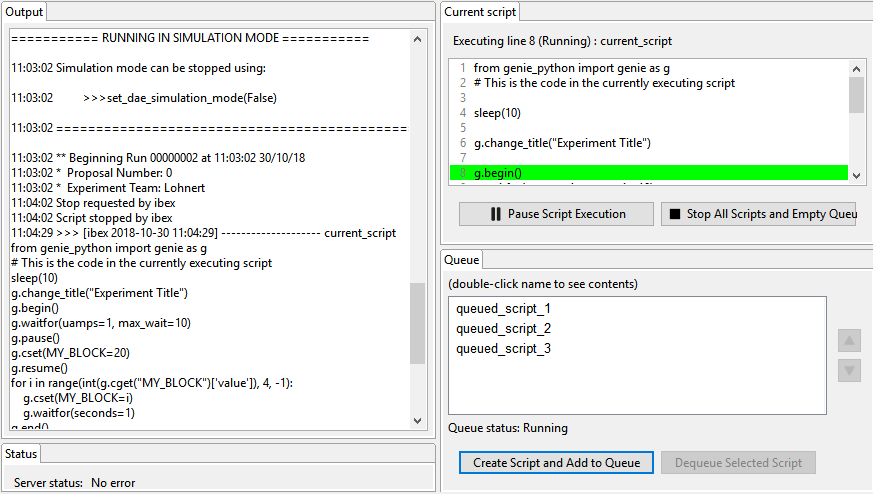 [Speaker Notes: Explain the running of pre-existing scripts, suggest the full course if people want to be writing/editing their own scripts]
References
User Manual
http://shadow.nd.rl.ac.uk/ibex_user_manual/Home
Genie Python Manual
http://shadow.nd.rl.ac.uk/genie_python/sphinx/genie_python.html
[Speaker Notes: User manual and genie python manual]
Feedback
Fill out survey at …
To improve
Topics to add/remove
Additional reading material before/after training?
[Speaker Notes: Ask who is returning after lunch – can stay logged in]
Reference card
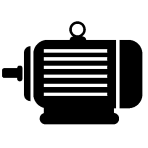 Device
OPI
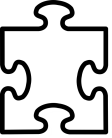 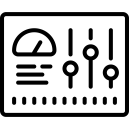 Component
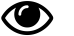 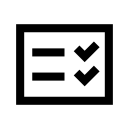 Synoptic
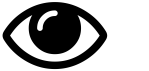 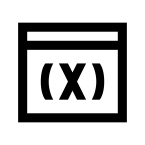 PV
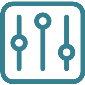 Configuration
Block
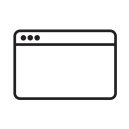 IOC
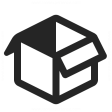 Group
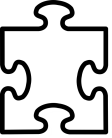 Component
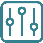 GUI Reference Card
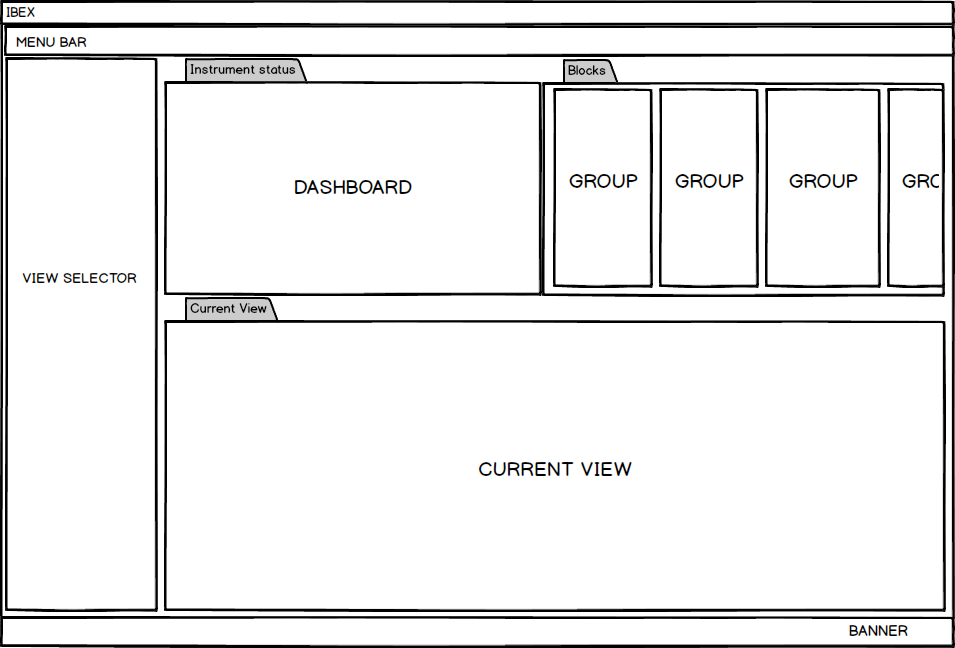 Useful Locations
IBEX server:
C:\Instrument\Apps\EPICS\start_ibex_server.bat
C:\Instrument\Apps\EPICS\stop_ibex_server.bat

IBEX client:
C:\Instrument\Apps\Client_E4\IBEX-Client.exe

Instrument Scripts:
C:\Instrument\Settings\config\<Instrument name>\Python\inst\

User Scripts:
C:\Scripts\